MALLARD CREEK HIGH SCHOOLJUNIOR PARENT NIGHTThursday, January 29, 2015
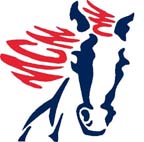 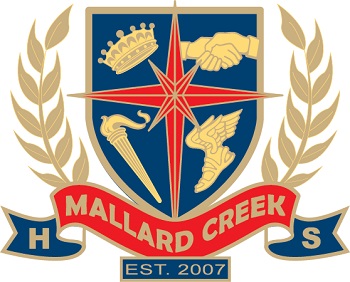 CLASS of 2015
Graduation RequirementsWhat are the CMS Graduation Requirements?
4 English
4 Math
3 Science
4 Social Studies
1 Health and Physical Education
8 Elective Credits (World Language, CTE, Art)
	  =  24 Total Credits (minimum)
Senior Project
CPR
Graduation RequirementsWhat are the CMS Graduation Requirements?
Mathematics   -  4 credits
Common Core Math 1
Common Core Math 2
Common Core Math 3 
4th Math to be aligned with student’s post high school plans  

Employment/2 Year College     4 Year College

Foundation Algebra			Advanced Functions/Modeling
Foundation of Geometry      		Pre-Calculus
              					Pre-Calculus - Honors
				              		AB/BC Calculus - AP
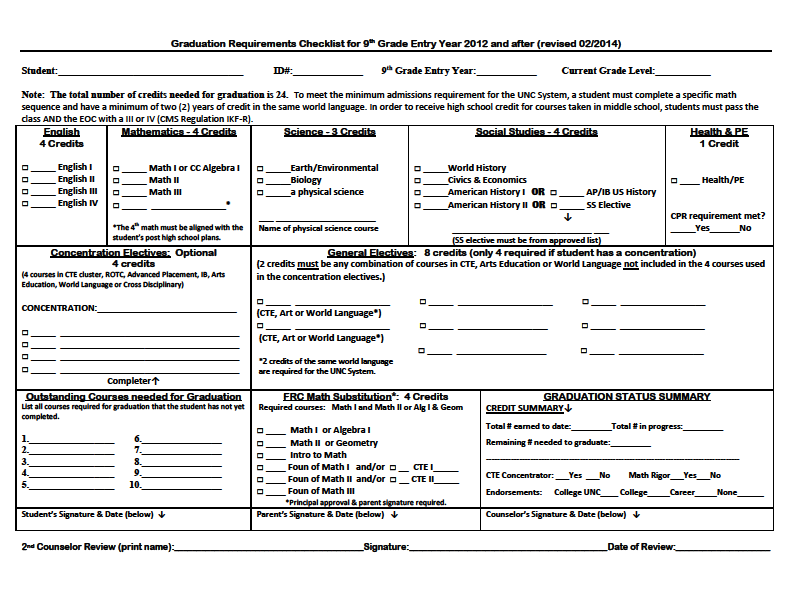 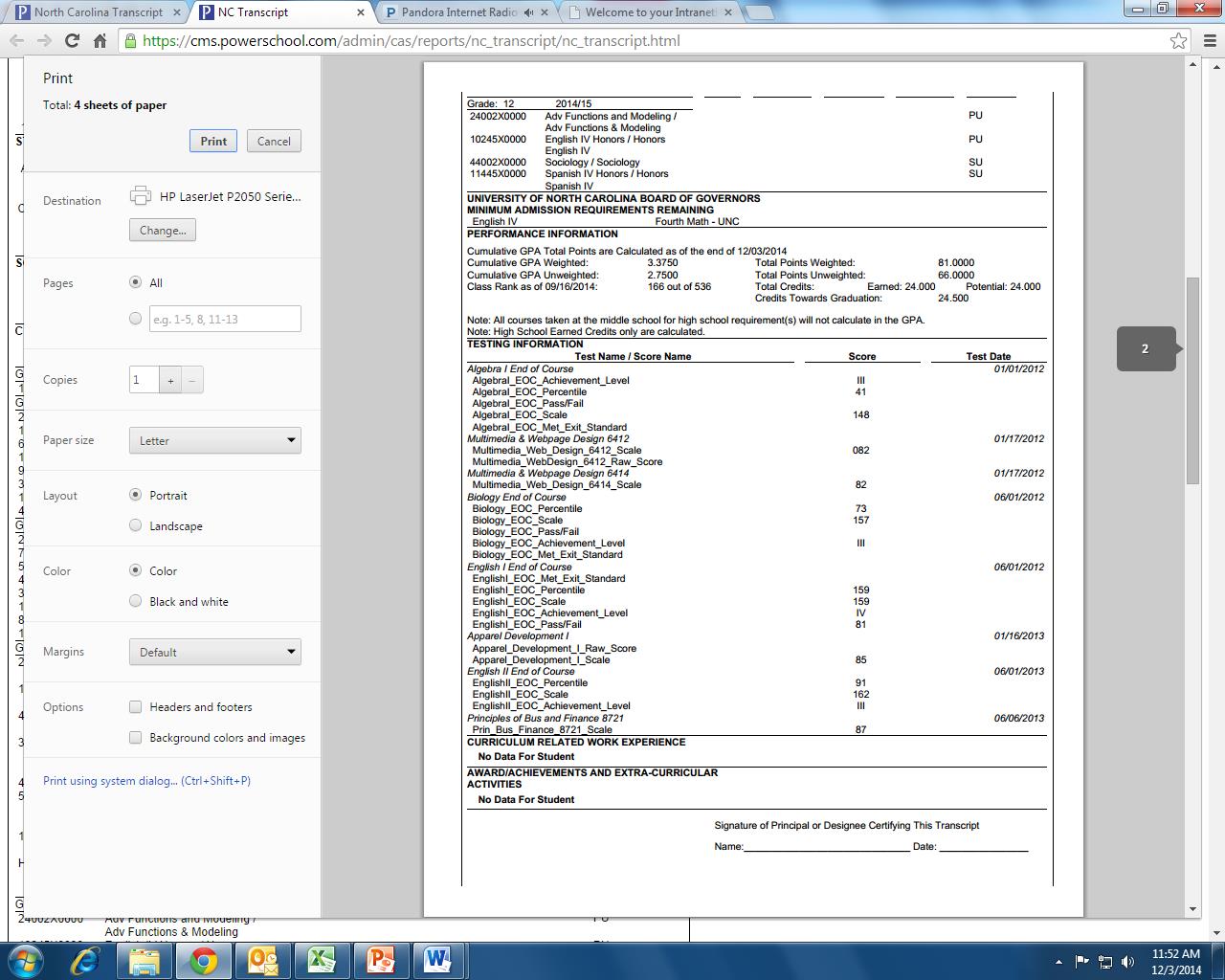 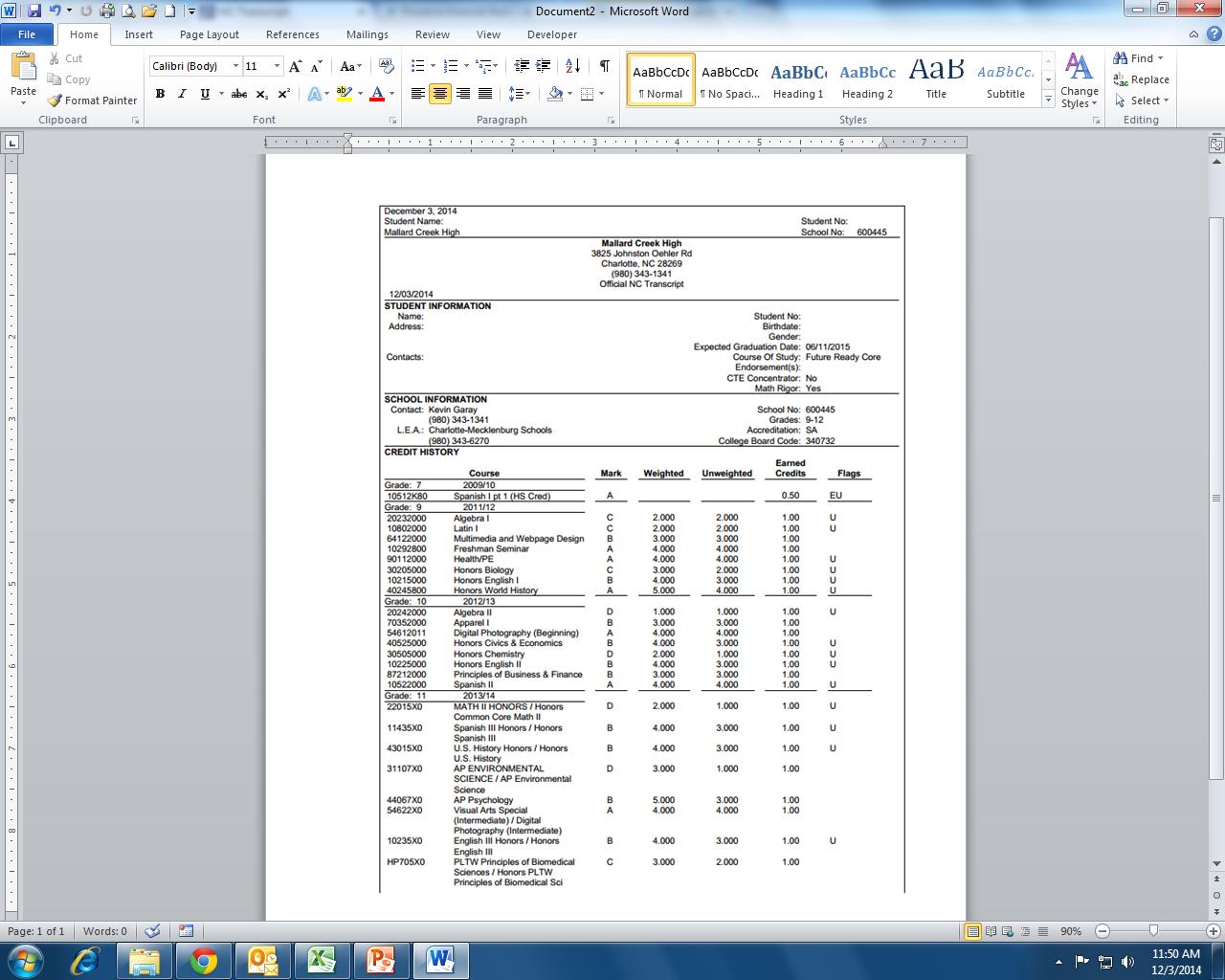 GPA, credits earned, class rank will be updated on February 18th
Post High School Academic Options
What are the different paths that students can take after high school?
POST HIGH SCHOOL OPTIONS
Did you know there are 
3700 colleges in the US?

Community/Two Year Private Colleges (Associates Degree)
Public/Private Four Year Colleges/Universities
Specialized Institutions (art, music, culinary arts, technology, etc.)
POST HIGH SCHOOL OPTIONS
It’s all about the fit!

Location  - distance from home, big city or small town
Size - Colleges range in size from 40,000 students to less than 1000 students
Cost - in state  vs. out of state tuition, public vs. private 
Selectivity - do you meet the admissions criteria for college /university, how competitive is admission
Type of college - private, public, community , coed vs. single sex
Housing - on/off campus, college dormitory, apartment, etc.
Diversity - gender, race, religion
Extra Curricular Activities - sports, sororities and fraternities, intramurals, clubs  and volunteer opportunities

MOST IMPORTANT
Does it offer my choice of major(s)
COLLEGE ADMISSIONS
Admissions Options

Regular Decision: This is the most common admission option. It means that you turn in your application by the college’s deadline, and it lets you know by a specified date if you have been admitted or not. 

Early Action: With Early Action, you send in your application earlier, and the college sends you its decision earlier. Make sure you read the instructions from each college carefully because some colleges have additional restrictions on their early action programs. Academically strong students will often apply to one Early Action school. 

Early Decision: You can apply Early Decision to only one college.  You are committing yourself to going to a particular school if you decide to apply Early Decision and are accepted (regardless of financial considerations).  You should only apply Early Decision if you have a clear idea of your first-choice college.  If you are looking at several colleges and don't want to limit your choices yet, Early Decision is not for you.

Rolling Admissions: There is no deadline for this option. Schools review and make decisions on applications as they receive them.
COLLEGE ADMISSIONS
APPLICATIONS DEADLINES

Early Decision / Early Action -
   Usually Nov 1 or Nov 15

Regular Admission -
   Often Jan 1st, but can be as early as Nov 30 or Dec 1st

Rolling Admission -
    Anytime - The earlier, the better
COLLEGE ADMISSIONS
REACH – The student’s GPA and SAT / ACT scores fall below the historical averages for the college

MATCH– The student’s GPA and SAT / ACT scores fall within the historical averages for the college

HIGHLY LIKELY – The student’s GPA and SAT / ACT scores fall above the historical averages for the college and / or past ALB students
NC Colleges/Universities
University of nc Charlotte (UNCC) 
Popular Majors:  Business, Biology,  Education, Engineering, Criminal Justice
Cost:  $19,080.00  (2013-14)
Fall acceptance rate: 69%
NCAA Division 1
4 year Graduation Rate: 26 %
GPA: 3.6
Average ACT: 23
Average SAT: 1580
Selectivity: 	Selective
College Application Process
The Application 
4 ways to submit it to the college

1) Use CFNC to apply to any 2 year or 4 year college in NC
2) Use the Common Application for over 500 colleges!
3) Complete the application online at the College Website
4) Download the application from the college website, fill it out and mail it back to them (RARE!)
College Planning What schools can/should I apply to? College Application Process
Paper applications vs. online applications
Check application deadlines
Send Transcripts 
Send Test Scores 
Request recommendation letters (as necessary, please allow at least 10 business days)
Pay Application fee
College Planning Resources
COLLEGE  FOUNDATION OF NC
All 16 UNC institutions utilize the CFNC.org online applications system.
CFNC is the official system for sending high school transcripts electronically using
TRANSCRIPT MANAGER
www.cfnc.org

Plan. Apply. Pay
College Planning Resources
CFNC
COLLEGE APPLICATION WEEK 

During NC College Application Week 
most NC private colleges and universities  as  well as several NC state  universities will entirely waive the application fee for all North Carolina high school seniors applying online through
 CFNC.org
November 2015
(date to be announced)

Students sign up to participate in Guidance Office
Participating Schools   
CFNC College Application Week  
November 2014 
All 58 NC Community Colleges
    The following North Carolina Independent Colleges and Universities: 
Barton College 		Lees-McRae College	Salem College
Belmont Abbey College	Lenoir-Rhyne University	Shaw University
Bennett College		Livingstone College		St. Andrews University
Brevard College		Louisburg College		Mount Olive University
Cabarrus College Health 	Mars Hill College		Warren Wilson College
Campbell University	Meredith College		William Peace University
Catawba College		Methodist College		Wingate University
Chowan College		Montreat College
Davidson College		NC Wesleyan College
Gardner-Webb University	Pheiffer University
Guilford College		Queen’s University
Johnson C. Smith University	St. Augustine University
 The following University of North Carolina Universities:
Fayetteville State University
North Carolina Central University
Winston Salem State University
College Planning ResourcesCollege Visitations
When? Fall/Winter of the senior year
Interviews with Admissions Counselors/Financial Aid Counselors
Campus Tours
Check out the freshman dormitories – visit the dining hall and the bookstore - attend a sporting event – think weekend activities – ask about intramurals – talk with other students




MC Seniors are allowed 2 excused visits to colleges per semester 
(documentation required)
College Planning ResourcesCollege Visitations
Visits from admissions counselors are offered at Mallard Creek

Livingstone					2/9
Winston-Salem State			2/24
Fayetteville State (On-site Admissions)	2/26
CPCC						2/27

Visits take place primarily during the fall semester. Be sure to check the College Visit Registration Book in Guidance when you return to school in August.
College Admissions Testing
Do I need to take an 
SAT or an ACT Test ?

*News to Note: 
Report cards and PSAT scores will be distributed in homeroom on February 12th
ALL 11th grade students will take the ACT on March 3rd
College Admissions TestingDo I Need to take an SAT or ACT ?SAT vs. ACT – 4 Year College
SAT  - Aptitude Test   *1/4 point penalty for wrong answer
Critical Reading  33%
Math  33%
Writing Test  33%

ACT – Achievement Test  *no penalty for wrong answer 
English  25%
Math  25%
Reading  25%
Science  25%
Writing test is 25% (optional)
College Admissions Testing
Free or Reduced Lunch?
Students on Free or Reduced Lunch receive the following:
2 ACT Waivers ($109)
2 SAT Waivers ($105)
2 SAT Subject Test Waivers ($52)
4 CollegeBoard Application Waivers ($240+)
4 NACAC Application Waivers
NCAA Clearinghouse Waiver ($65)
NAIA Clearinghouse Waiver ($70) 

Apply for free and reduced lunch - it could save you $641+
UNC System Quick Facts
For Students Entering   Fall 2013

minimum GPA  is 2.5
minimum ACT is 17 (composite)
minimum SAT is 800 (reading and math)
highly recommended that prospective students take a math course unit in grade 12

Meeting the minimum does not guarantee admission
NCAA Test Score Requirements
Test Scores 
Division I has a sliding scale for test score and grade-point average. 
Division II has a minimum SAT score requirement of 820 or ACT sum score of 68. 
The SAT score used for NCAA purposes includes only the critical reading and math sections. The writing section of the SAT is not used. 
The ACT score used for NCAA purposes is a sum of the four sections on the ACT: English, mathematics, reading and science. The writing section of the  ACT is not used. 

http://fs.ncaa.org/Docs/eligibility_center/Quick_Reference_Sheet.pdf
Scholarships and Financial Information
How do I pay for College?
Scholarships and Financial AidFree Application for Federal and Student Aid (FAFSA)
Free Application for Federal Student Aid
Money given by the Federal Government to help students attend college.
 Fill out the FAFSA starting January 1, 2016.
Applications can be filled out online at:
www.fafsa.ed.gov
All Students should fill this out - many colleges and universities require it despite family income.
Scholarships and Financial AidWhat is a Scholarship?
Based on merit, financial need, community service, or sports.
Money that is awarded. (Do not have to pay back).

 You don’t get them unless you apply.


They are work, but can pay off!

Link up with MCHS Student Services Scholarship Site!
http://mchsstudentservices.weebly.com/scholarship-info.html
Resources
www.cfnc.org – College Foundation of NC
www.commonapp.org – Common Application
www.collegeboard.com/ SAT
www.ACTstudent.org (ACT)
www.fafsa.ed.gov (financial aid)
www.collegeview.com (college searching)
www.college.gov (informational)
www.bls.gov/ooh (Federal Occupations 
www.bigfutures.collegeboard.org  
www.mymajors.com  (help find the college match for you)
www.fastweb – financial aid and scholarships
Factors College Consider
Rigor of Academic Courses
Academic Performance and Grades
ACT and SAT Test Scores
Extra Curricular Activities
Essays
Letters of Recommendation
Demonstrated Interest (college visit)
Different colleges place weight on different factors
Grade 11What should we be doing right now?
Begin the COLLEGE SEARCH process if not already started.
Take ACT and SAT tests in spring of Junior year.
Register for advanced and challenging courses for senior year.
KEEP GRADES UP - college application GPA usually based on grades from sophomore and junior years.
What To Focus On This Summer….
Finalize the college search, your college visits, and come prepared in the fall with your college list

Decide if you need to take one more SAT, ACT or Subject exam, if so, sign up ASAP for the September or October testing date

Review the Common Application and CFNC of NC

Start brainstorming/writing your college essays

Extracurricular activities/summer internships
Mallard Creek Student Services Website
Stay connected and follow us on the web!

 Mallard Creek Student Services Weebly 
http://mchsstudentservices.weebly.com/
or

Enter this number 
9192465840  
with this message 
@mchsstud 
for text information

Announcements   -  Scholarship Information - 
College and Career Planning -  Student Athletes
Student & Parent Resources - SAT/ ACT Information
MCHS Student Services Staff
Graduation Coach, Department Chair:  Laronda Brown,  laronda1.brown@cms.k12.nc.us
First Time 9th Grade Students:  Charlene Jones,  charlene1.jones@cms.k12.nc.us

A-E:  Patti Stodghill,  pattim.stodghill@cms.k12.nc.us

F-L:  Cassie Walker,  cassiel.walker@cms.k12.nc.us

M-R:  Kristin Helms,  kristinn.helms@cms.k12.nc.us

S-Z:  Lorraine Stewart-Ayers,  lorraine.stewart-ayers@cms.k12.nc.us

Career Development Coordinator:  Rebecca White,  rebecca.white@cms.k12.nc.us
Registrar:  Katherine Palmieri,  katherinet.palmieri@cms.k12.nc.us

Guidance Secretary:  Cassandra Hunsucker,  cassandra.hunsucker@cms.k12.nc.us

Attendance Secretary:  Sandra Hajda,  sandra.hajda@cms.k12.nc.us

School Psychologist:  Leah Wade,  leahr.wade@cms.k12.nc.us

School Nurse:  Nurse "Cookie" Smith,  darlene.smith@cms.k12.nc.us